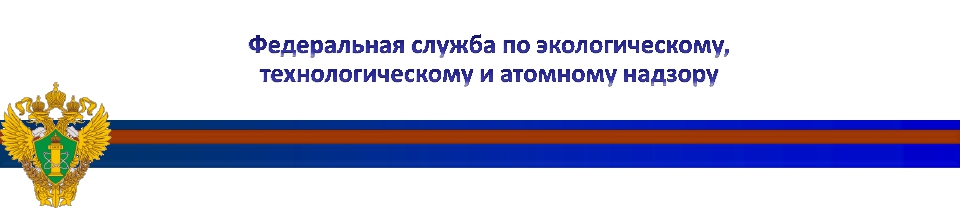 Федеральная служба
по экологическому, технологическому и атомному надзору
Северо-Западное управление
Актуальные вопросы при осуществлении федерального государственного строительного надзора в условиях действующего законодательства 
Российской Федерации.
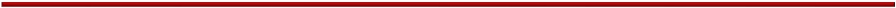 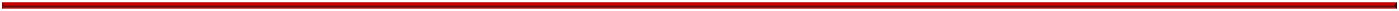 Объекты капитального строительства, поднадзорные Северо-Западному управлению Ростехнадзора на территории Мурманской области
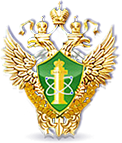 Количество проверок, проведенных в рамках осуществления федерального государственного строительного надзора на объектах Мурманской области